Jeopardy Round
Start
Organizational BasicsQuestion For $100
This committee issues individual certification and organizational accreditation.
Organizational BasicsAnswer For $100
What is the C&A Committee?
S 40 15
Organizational BasicsQuestion For $200
Planned Giving & Trust Services Working Policy is subject to, and intended to be in harmony with this.
Organizational BasicsAnswer For $200
What are applicable legal requirements (at all levels, federal and state)?
S 40 05
Organizational BasicsQuestion For $300
This committee formulates guidelines for PGTS that do not require an NAD policy or policy amendment, coordinates PGTS marketing and appoints appropriate subcommittees to address PGTS issues.
Organizational BasicsAnswer For $300
What is the PGTS Standing Committee
S 40 10
Organizational BasicsQuestion For $400
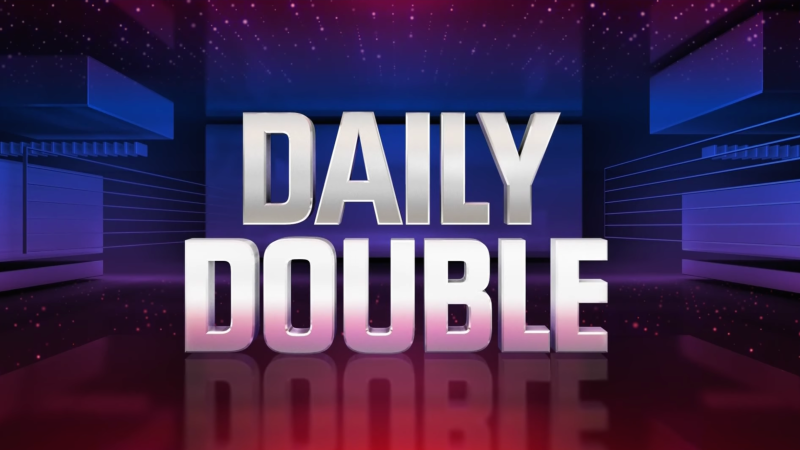 Planned Giving & Trust Services assists people in conveying their Christian values through planned gifts. Our goal is to connect the donor’s passion with the mission of the Seventh-day Adventist Church so their gift will advance God’s work.
Organizational BasicsQuestion For $400 (Daily Double)
Planned Giving & Trust Services assists people in conveying their Christian values through planned gifts. Our goal is to connect the donor’s passion with the mission of the Seventh-day Adventist Church so their gift will advance God’s work.
Organizational BasicsAnswer For $400
What is the PGTS Mission Statement?
S 40 01
Organizational BasicsQuestion For $500
Provision shall be made for qualified legal and tax counsel services, otherwise known as these.
Organizational Basics For $500
What are Allied Professionals?
S 40 30
Certification & AccreditationQuestion For $100
This is a regular operation and compliance review to ensure compliance with denominational policy and fiduciary responsibility performed by the General Conference Auditing Services.
Certification & AccreditationAnswer For $100
What is a Trust Review?
S 40 35
Certification & AccreditationQuestion For $200
The process for obtaining a PGTS Active Certification is detailed here.
Certification & AccreditationAnswer For $200
What is Chapter 2 of the PGTS Manual?
S 40 25
Certification & AccreditationQuestion For $300
These NAD organizations engaging in PGTS activities must be accredited.
Certification & AccreditationAnswer For $300
What are all NAD organizations included in the SDA Yearbook?
S 40 20
Certification & AccreditationQuestion For $400
This is a key element to determine which individuals need to be PGTS certified, including PGTS directors, representatives, trust officers and treasurers.
Certification & AccreditationAnswer For $400
What is actively engaged in PGTS activities?
S 40 25
Certification & AccreditationQuestion For $500
Organizations engaging in these PGTS activities, discretionary, fiduciary, development, education, and advertising, means you must be this.
Certification & AccreditationAnswer For $500
What is PGTS Accredited?
S 40 20
Deferred GiftsQuestion For $100
Individuals should consider these in addition to trusts and gift annuities when making gifts.
Deferred Gifts Answer For $100
What are wills?
S 40 60
Deferred GiftsQuestion For $200
These are the maximum and are provided by the GC Corporation to officers of union and local conferences and institutions, and shall be strictly adhered to by all issuing organizations.
Deferred GiftsAnswer For $200
What are gift annuity agreement rate schedules?
 S 40 45
Deferred GiftsQuestion For $300
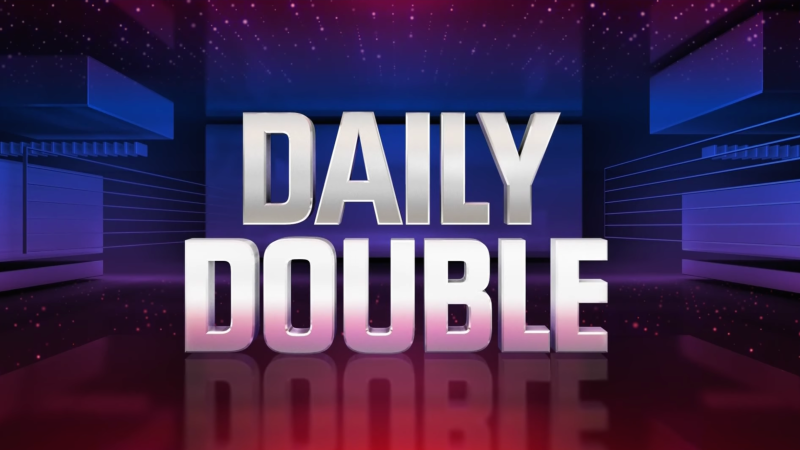 All church entities acting as trustee of revocable trusts shall serve as such only in those cases where trust funds are invested based on these.
Deferred GiftsQuestion For $300 (Daily Double)
All church entities acting as trustee of revocable trusts shall serve as such only in those cases where trust funds are invested based on these.
Deferred GiftsAnswer For $300
What are specific written direction by the trustor? 
S 40 55
Deferred GiftsQuestion For $400
Entities accepting fiduciary duties for a trust or a will shall develop these.
Deferred GiftsAnswer For $400
What are written fiduciary acceptance guidelines?
S 40 50
Deferred GiftsQuestion For $500
The preparation and execution process for planned giving instruments shall be under the control of actively licensed legal counsel to ensure all documents are in compliance with these.
Deferred GiftsAnswer For $500
What are statutes and regulations of the governing jurisdiction?
S 40 40
Fiduciary ProceduresQuestion For $100
The maturities and all distributions to beneficiaries of any deferred giving instruments shall be recorded here.
Fiduciary ProceduresAnswer For $100
What are the minutes of the governing board of the fiduciary?
S 40 65
Fiduciary ProceduresQuestion For $200
When a SDA entity serves as a fiduciary and chooses not to charge a fiduciary fee, and there are other SDA entities that benefit, the servicing entity shall not be entitled to reimbursement from any benefiting church entity for the cost of the fiduciary services without this.
Fiduciary ProceduresAnswer For $200
What is a prior written agreement between entities approving payment of services? 
S 40 70
Fiduciary ProceduresQuestion For $300
Written notice shall be given to individuals who have an established fiduciary or other business relationship with a denominational employee when this occurs.
Fiduciary ProceduresAnswer For $300
What is completion of term of office or denominational employment?
S 40 75
Fiduciary ProceduresQuestion For $400
The denomination and its employees are discouraged from doing this as a function of their employment,  except in extenuating circumstances as voted by the governing board or delegated committee
Fiduciary Procedures Answer For $400
What is serving as Power of Attorney and/or fiduciary?
S 40 80
Fiduciary ProceduresQuestion For $500
When serving as a fiduciary and managing assets, these shall be approved by the governing board or appropriate committee.
Fiduciary ProceduresAnswer For $500
What are significant acts such as the disposition of major assets?
S 40 80
Inter-organizational Guiding PrinciplesQuestion For $100
All entities of the church shall do this.
Inter-organizational Guiding PrinciplesAnswer For $100
What is cooperate in a spirit of goodwill and understanding?
S 40 85
Inter-organizational Guiding PrinciplesQuestion For $200
Organizations and institutions have the privilege of sending promotional materials here.
Inter-organizational Guiding PrinciplesAnswer For $200
What is to the territory they serve?
S 40 85
Inter-organizational Guiding PrinciplesQuestion For $300
No restrictions are to be placed on contacting these individuals; however, discretion should be used to avoid duplication of appeal.
Inter-organizational Guiding PrinciplesAnswer For $300
What are Non-Seventh-day Adventists?
S 40 85
Inter-organizational Guiding PrinciplesQuestion For $400
Educational institutions have the right to directly approach these individuals relative to current and deferred giving.
Inter-organizational Guiding PrinciplesAnswer For $400
What are their alumni, including attendees?
S 40 85
Inter-organizational Guiding PrinciplesQuestion For $500
It is recognized that local conferences have the right to contact these individuals.
Inter-organizational Guiding PrinciplesAnswer For $500
What are all persons in their territories?
S 40 85
NON PGTS Working PoliciesQuestion For $100
Trusts, wills, charitable gift annuities, and other estate planning documents shall be retained permanently in this form.
NON PGTS Working PoliciesAnswer For $100
What is Original Form?
BA 70 10
NON PGTS Working PoliciesQuestion For $200
Documents including information worksheets, accounting reports, tax returns, correspondence, email messages and other routine materials may be retained in this form.
NON PGTS Working PoliciesAnswer For $200
What is a secure and accessible electronic form?
BA 70 10
NON PGTS Working PoliciesQuestion For $300
This assessment and review shall be made regarding all church properties and other real estate to be held in the name of a denominational entity, or held in the name of a denominational entity as fiduciary.
NON PGTS Working PoliciesAnswer For $300
What is a Hazardous Waste Assessment?
 S 55 20
NON PGTS Working PoliciesQuestion For $400
All investments must be in compliance with this act or other applicable legal standard in the jurisdiction(s).
NON PGTS Working PoliciesAnswer For $400
What is the Prudent Investment Act?
 S 85 05
NON PGTS Working PoliciesQuestion For $500
A Hazardous Waste Assessment shall be made using an appropriate form approved by the organization’s legal counsel. If a more in-depth review is needed, direction is to be provided by this entity .
NON PGTS Working PoliciesAnswer For $500
What is the appropriate committee (Trust Management Committee)?
 S 55 20
Organizational BasicsAdditional Information
The approved statement was tested, and tested well, but an alternative mission statement was also tested. 
Planned Giving & Trust Services helps individuals experience the joy of life-long giving. Our goal is to connect a donor’s passion with the mission and work of the Seventh-day Adventist Church to expand the Kingdom of Heaven.
Organizational BasicsAdditional Information
Who is on the PGTS Standing Committee?
NAD Treasurer as chair
GC/NAD PGTS Director as Secretary
NAD President, Secretary, Under Treasurer, & Director of Stewardship
Union Treasurers, Association Treasurers, PGTS Directors
Representatives from Media Ministries, WAF, Large Conference, Small Conference, GCAS, and Higher Education
Certification & AccreditationAdditional Information
The process for accreditation has been moved to the PGTS Manual.
Organizational BasicsAdditional Information
Who serves on the C&A Committee?
The NAD Treas. as chair; the GC PGTS Dir. as Secretary; 3 members employed in PGTS, 2 of whom serve on NAD PGTS Standing Committee; and 4 qualified laypersons.
Certification & AccreditationAdditional Information
All personnel performing discretionary and/or fiduciary functions of trust development or management shall hold and maintain a PLANNED GIVING & TRUST SERVICES Active Certification.
Deferred GiftsAdditional Information
CGAs accounted for by Generally Accepted Accounting Principles (GAAP). 
Each CGA accounted for separately
No part of the CGA may be used until the death of the final annuitant.
Deferred GiftsAdditional Information
All agreements for which the organization serves as fiduciary shall be specifically authorized by the board of trustees concerned.